Pantalla de acceso al Cliente Ligero
Acceso a la aplicación
Condiciones legales de acceso al Cliente Ligero
Interfaz principal de Usuario
Información del usuario
Servicios Autorizados
Menú de Usuario
Interfaz principal de Usuario
Información de servicios
Servicios asíncronos
Servicios síncronos
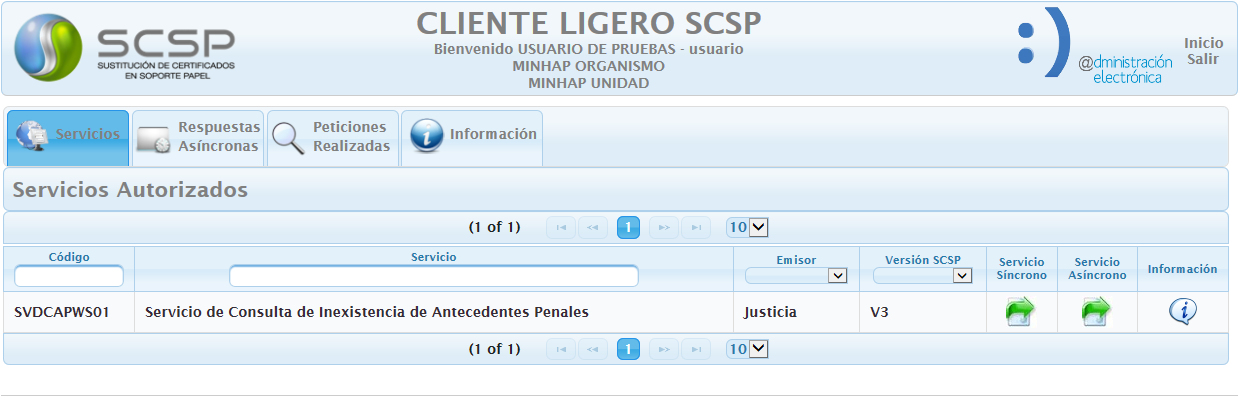 Permite el envío de varias solicitudes obteniendo la respuesta posteriormente
Permite obtener la respuesta de manera inmediata
Portfolio SCSP – Cliente Ligero v3.7.2 – Servicio  Inexistencia Antecedentes Penales
servicio inexistencia de Antecedentes Penales
Consulta Síncrona
Consulta por Formulario
Exportar a Excel
Obtener Justificante PDF
servicio inexistencia de Antecedentes Penales
Servicios síncronos
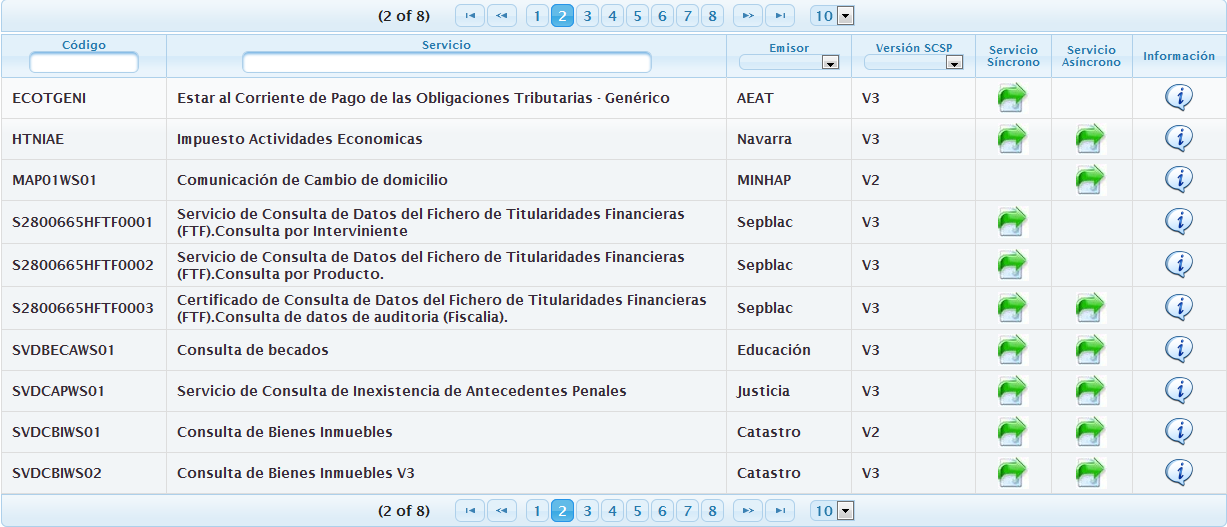 Formulario para Servicio síncrono
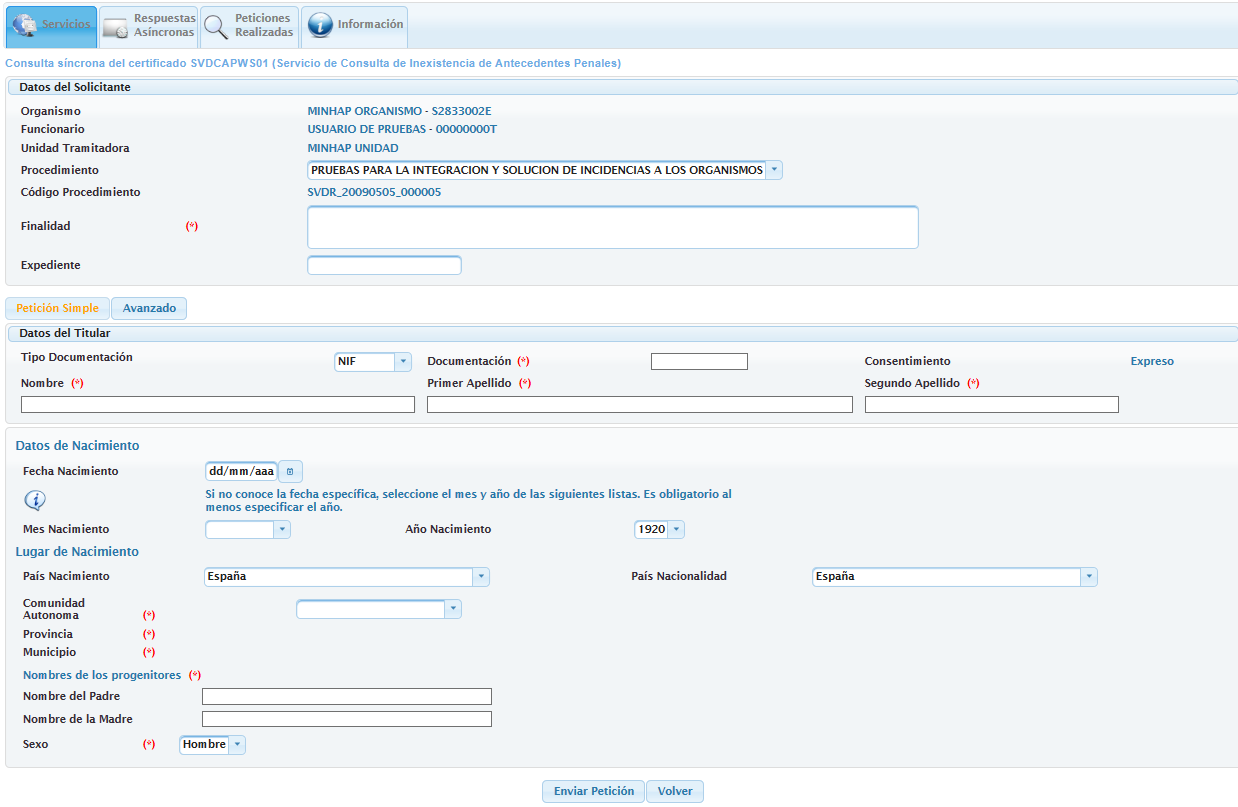 Datos genéricos solicitante
Datos del titular a consultar
Si la nacionalidad es Española se requiere el segundo apellido
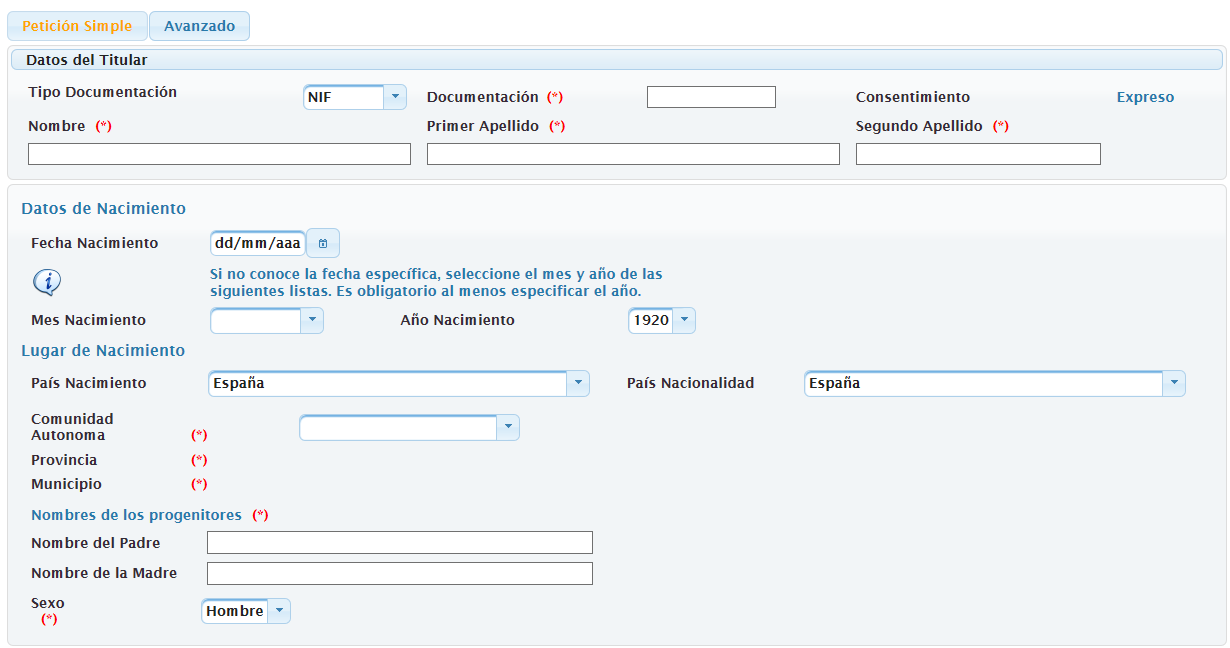 Obligatorio para ciudadanos nacidos en España
Obligatorio para ciudadanos con Nacionalidad Española
Obligatorio para ciudadanos con Nacionalidad Española y si no se incluye el Nombre Padre
10
Datos del Titular
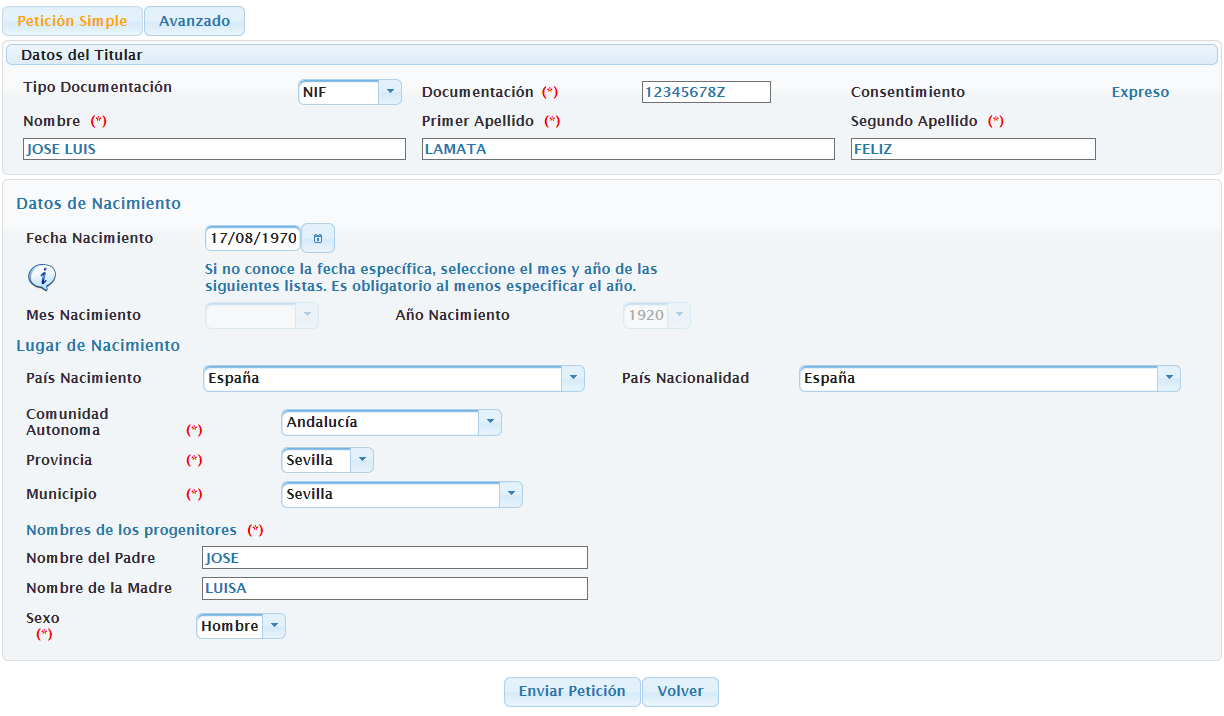 Se realizará la consulta al servicio Web
RESPUESTA ANCEDENTES
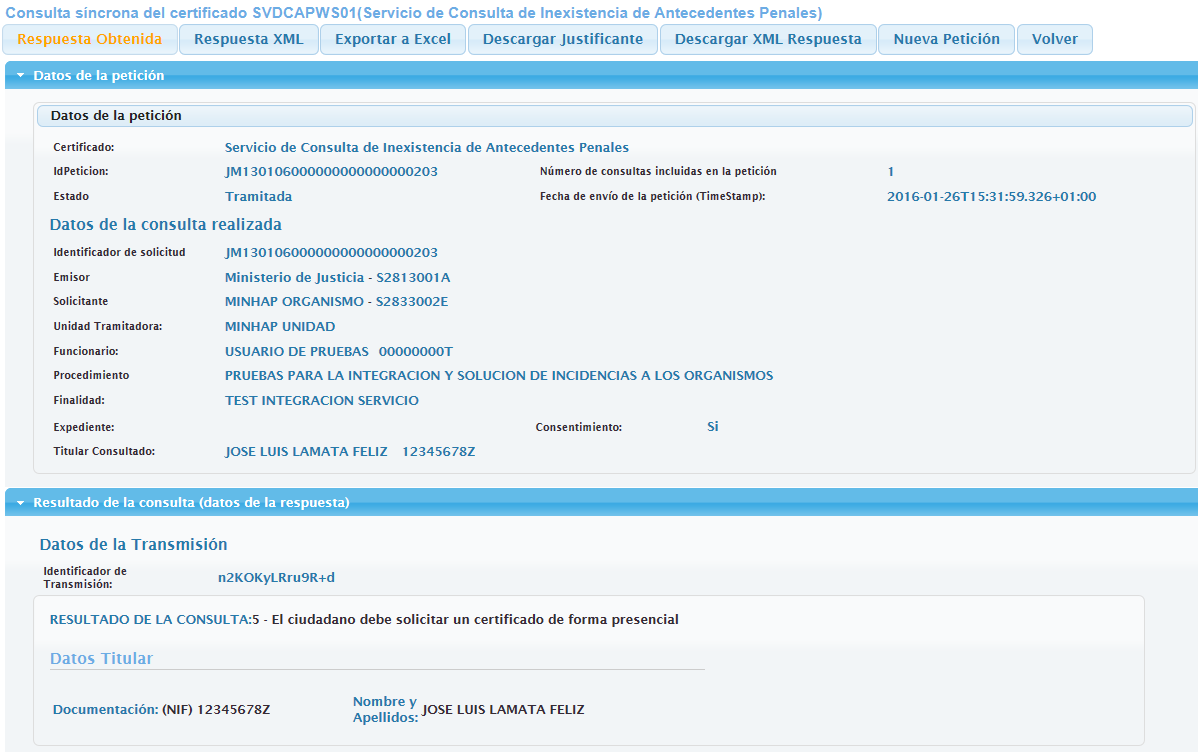 EXPORTAR A EXCEL
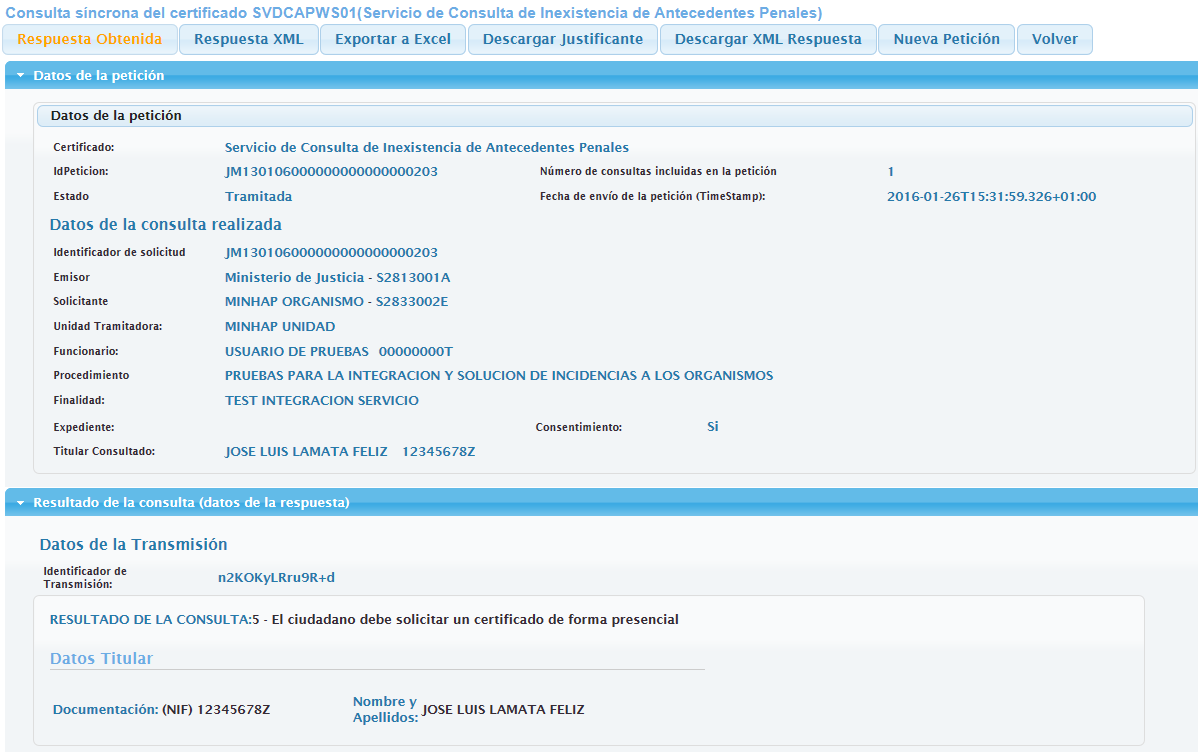 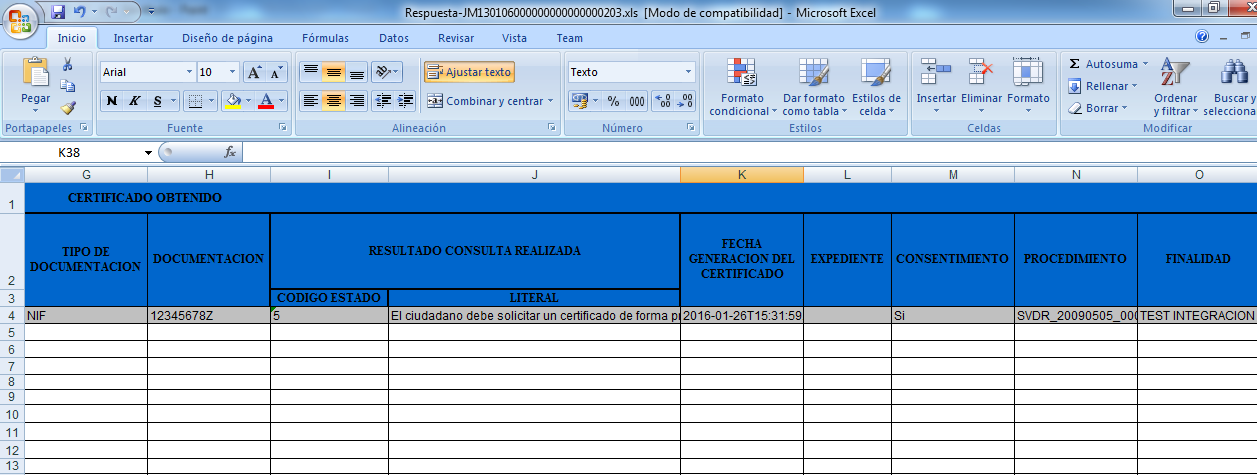 DESCARGA JUSTIFICANTE PDF
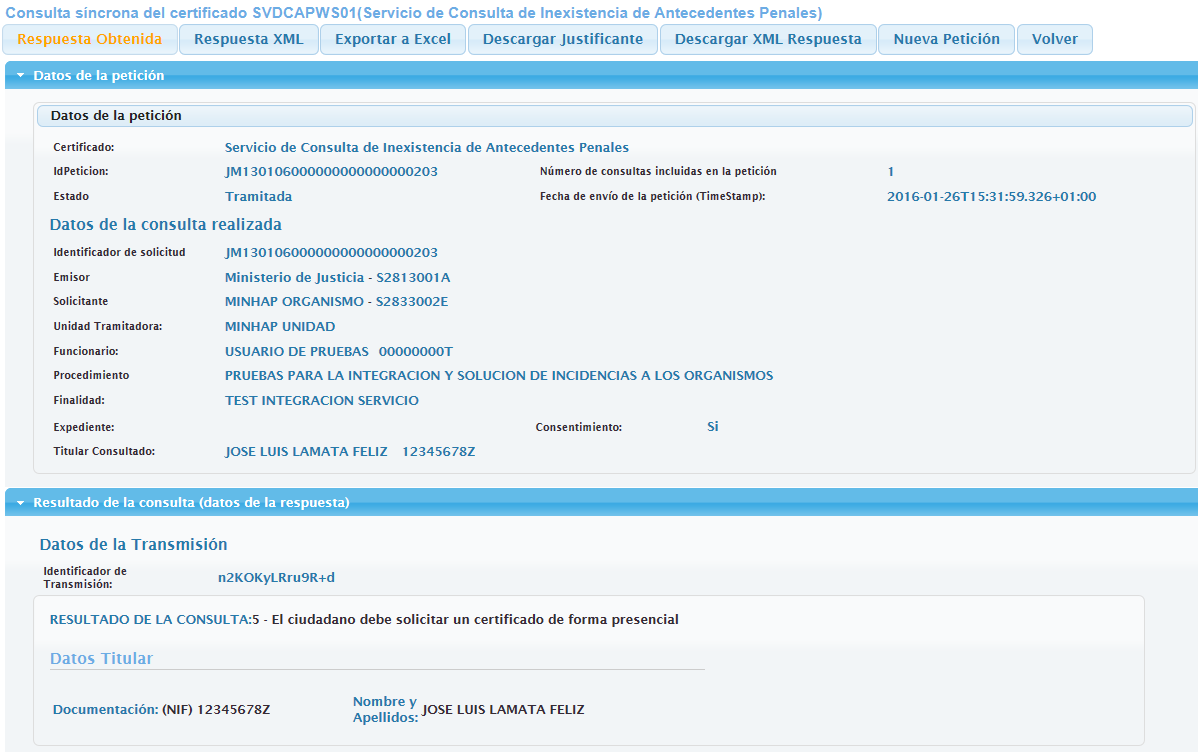 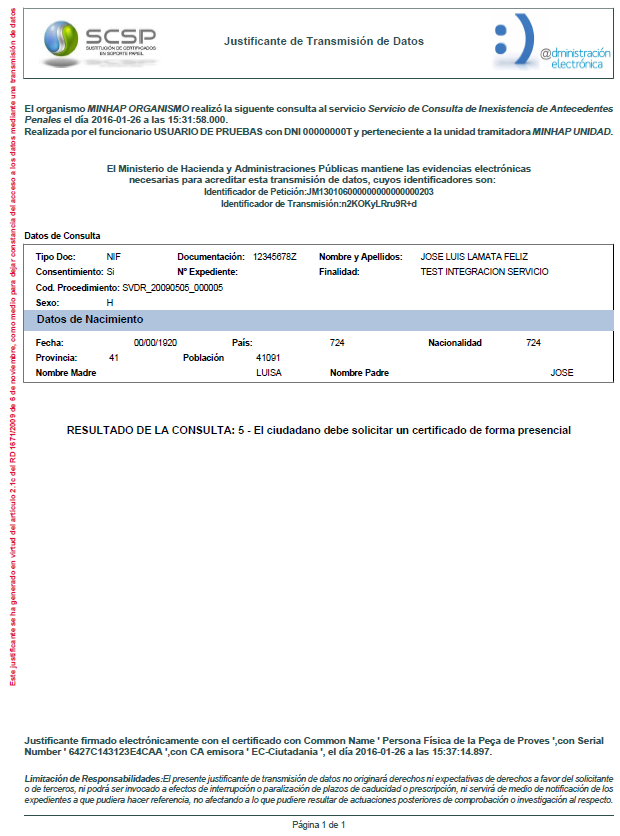 servicio inexistencia de Antecedentes Penales
Consulta Asíncrona
Consulta por fichero Excel
Recuperar transmisiones 
 Obtener Justificantes PDF
 Obtener Excel de Respuestas
Asíncrono
Formulario petición asincrona
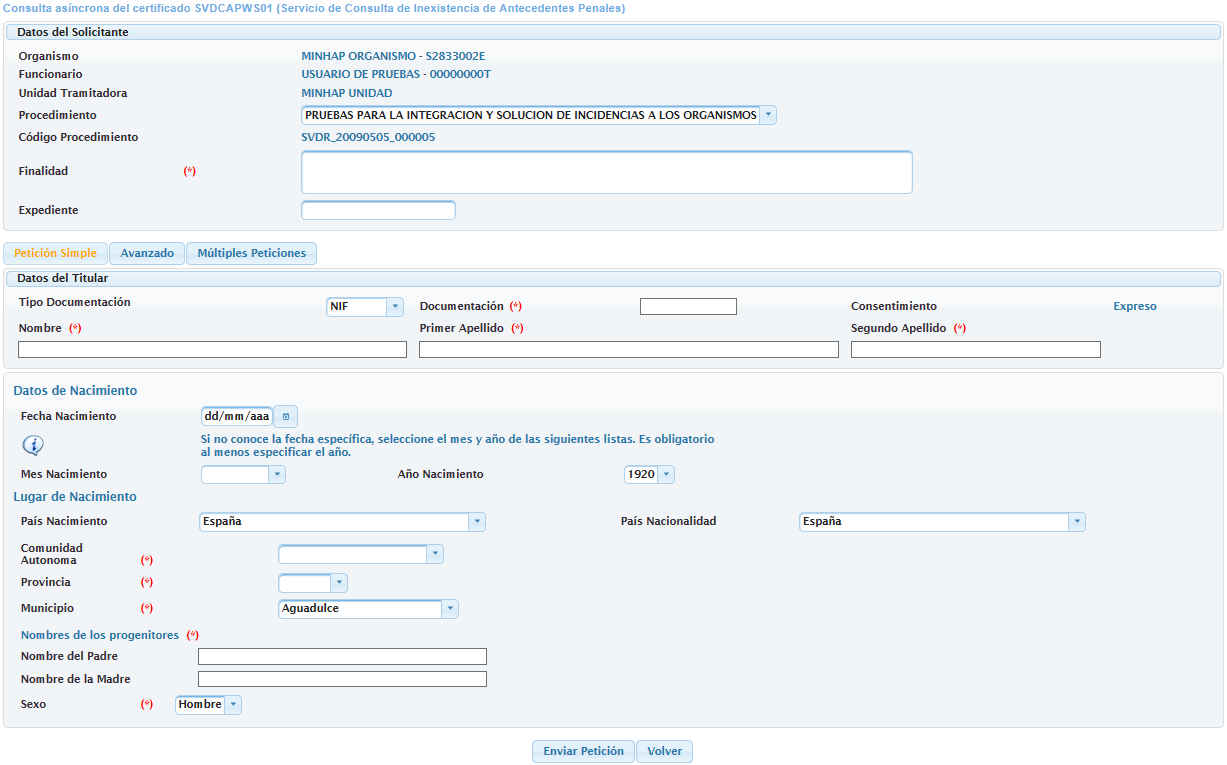 Descargando plantilla para Rellenar
Siempre disponible
Se puede reutilizar de otras ya enviadas
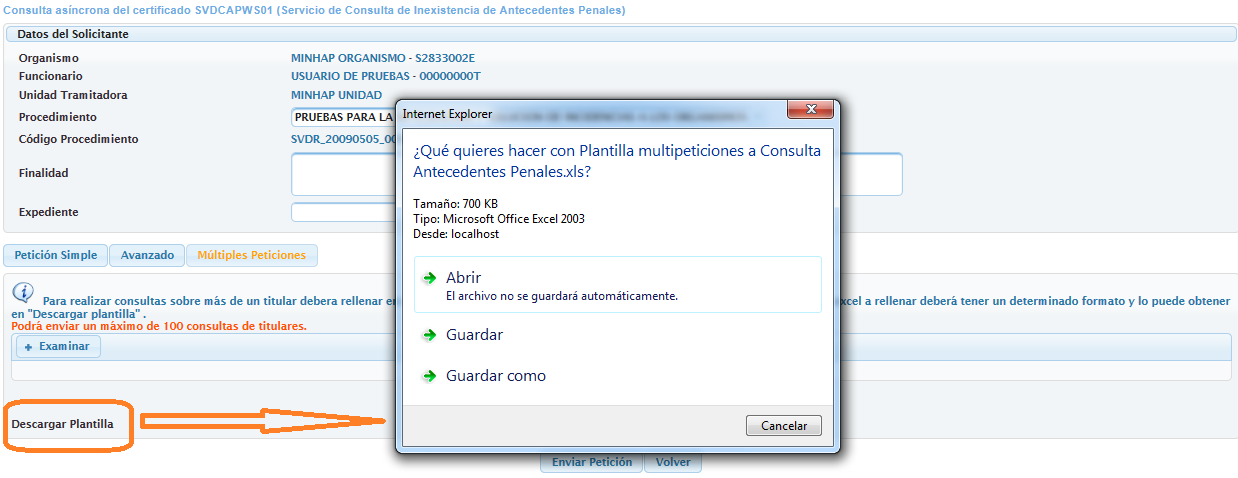 Datos del excel
Rellenar el Excel según lo datos del servicio
Cargar el fichero
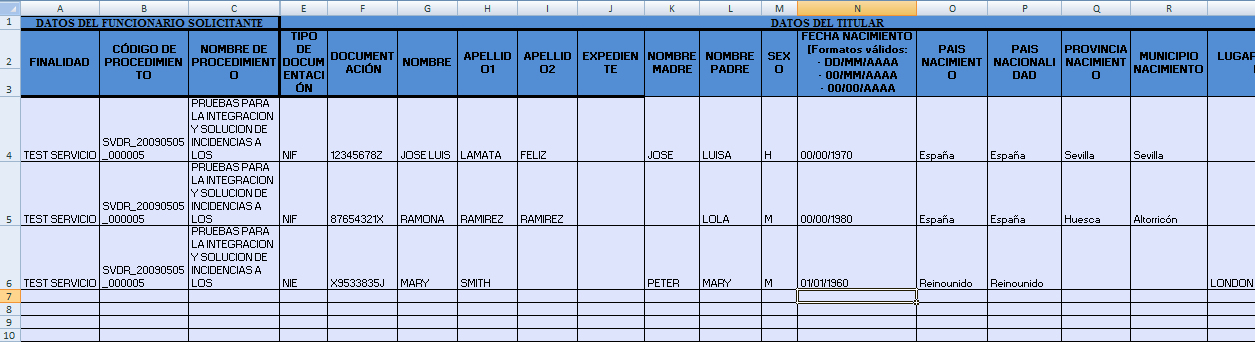 Fichero excel subido
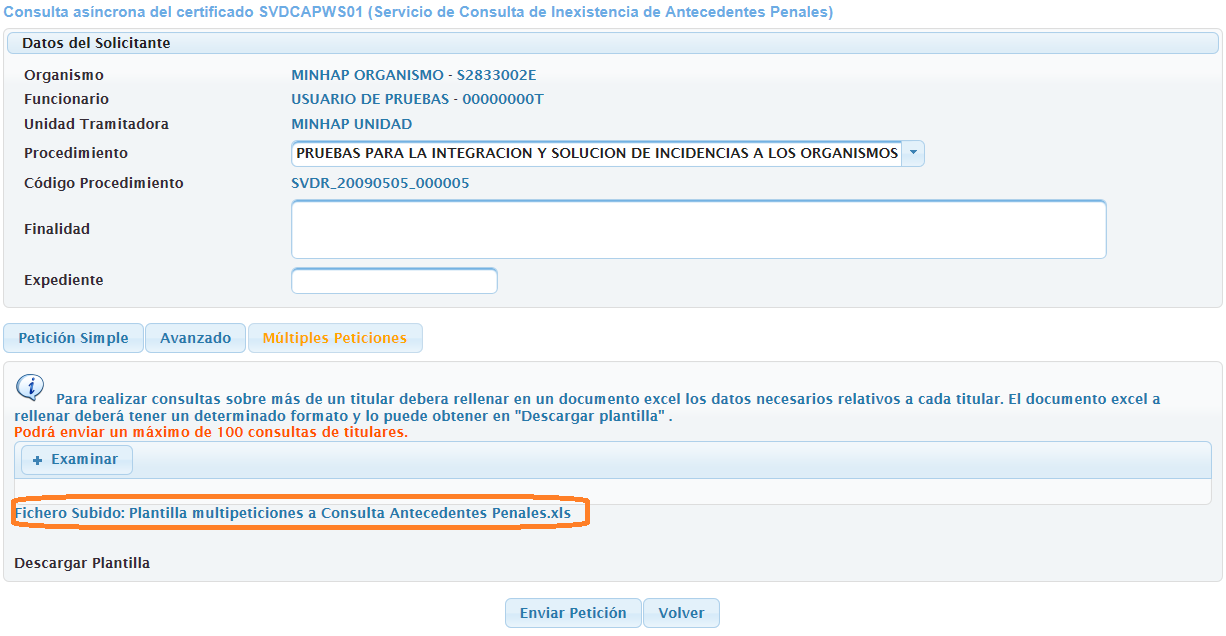 Se carga el Fichero
Confirmación petición a través de Excel
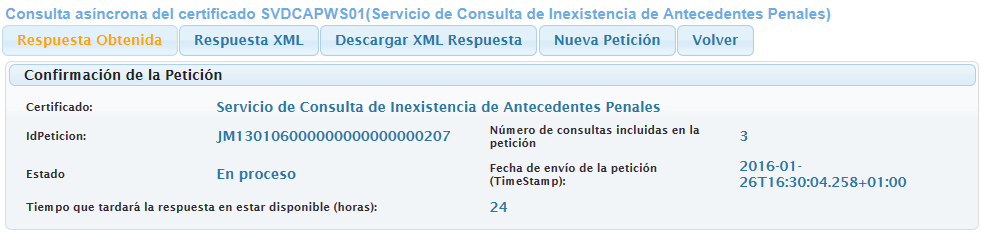 Tiempo para tramitar las peticiones
Solicitar Respuesta (Online – Ver detalle)
Solicitar respuesta
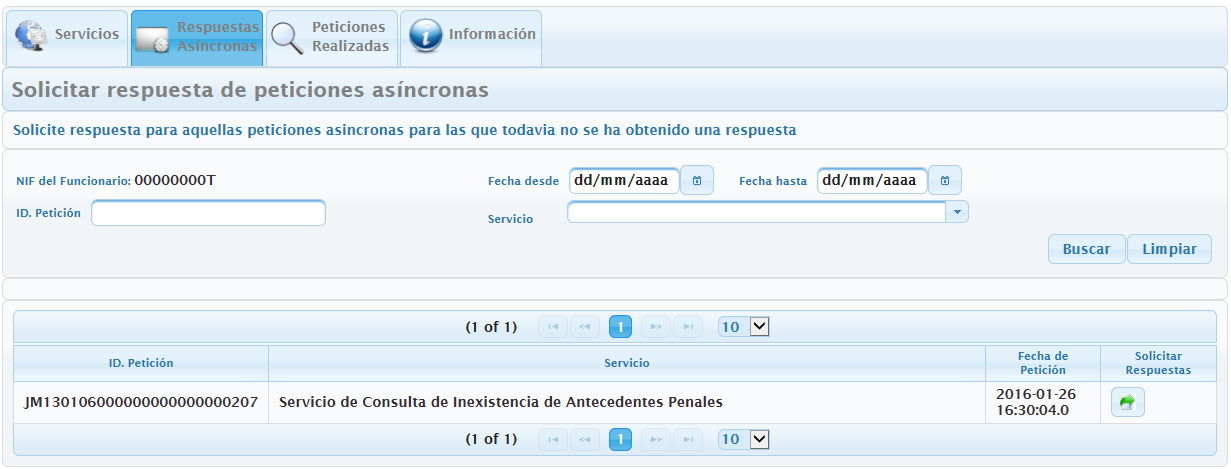 Busca las peticiones pendientes
Mostrar las peticiones obtenidas
Respuesta obtenida (Online – Ver detalle)
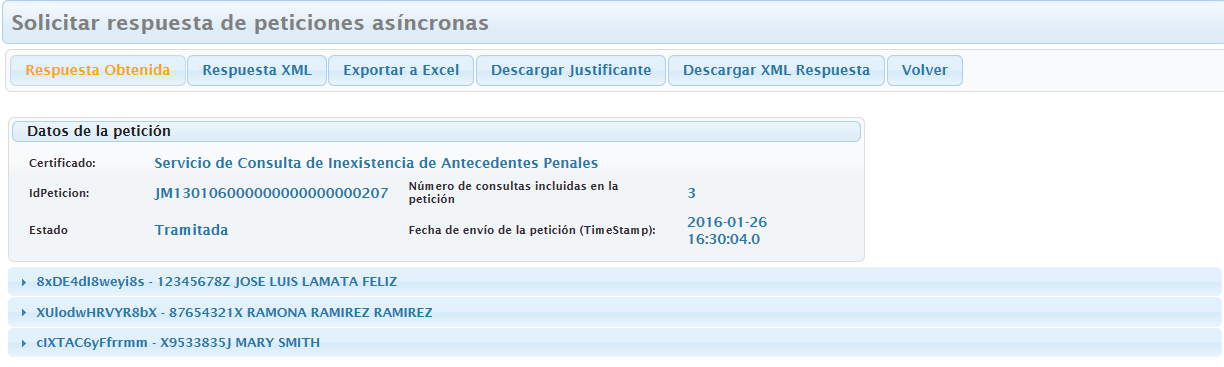 Respuesta obtenida (Online – Ver detalle)
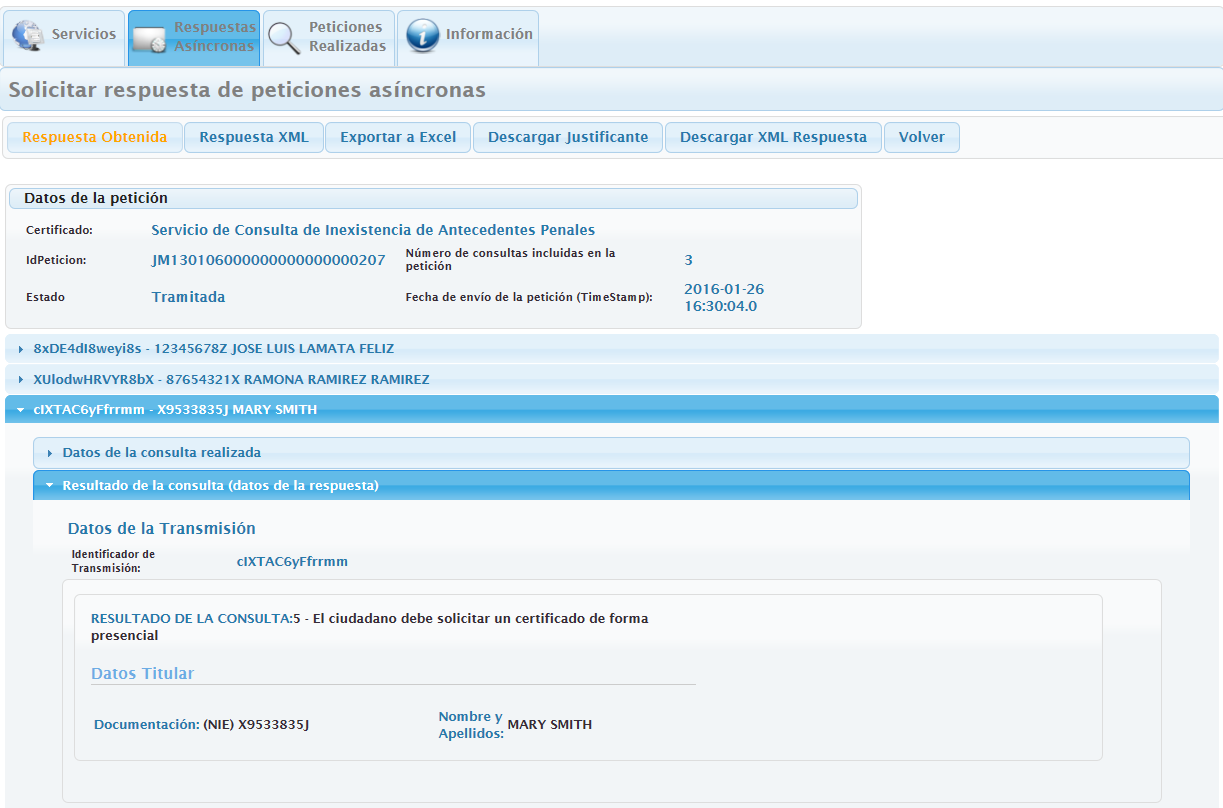 Transmisiones de respuesta
Permite ver el detalle online
Exportar a Excel
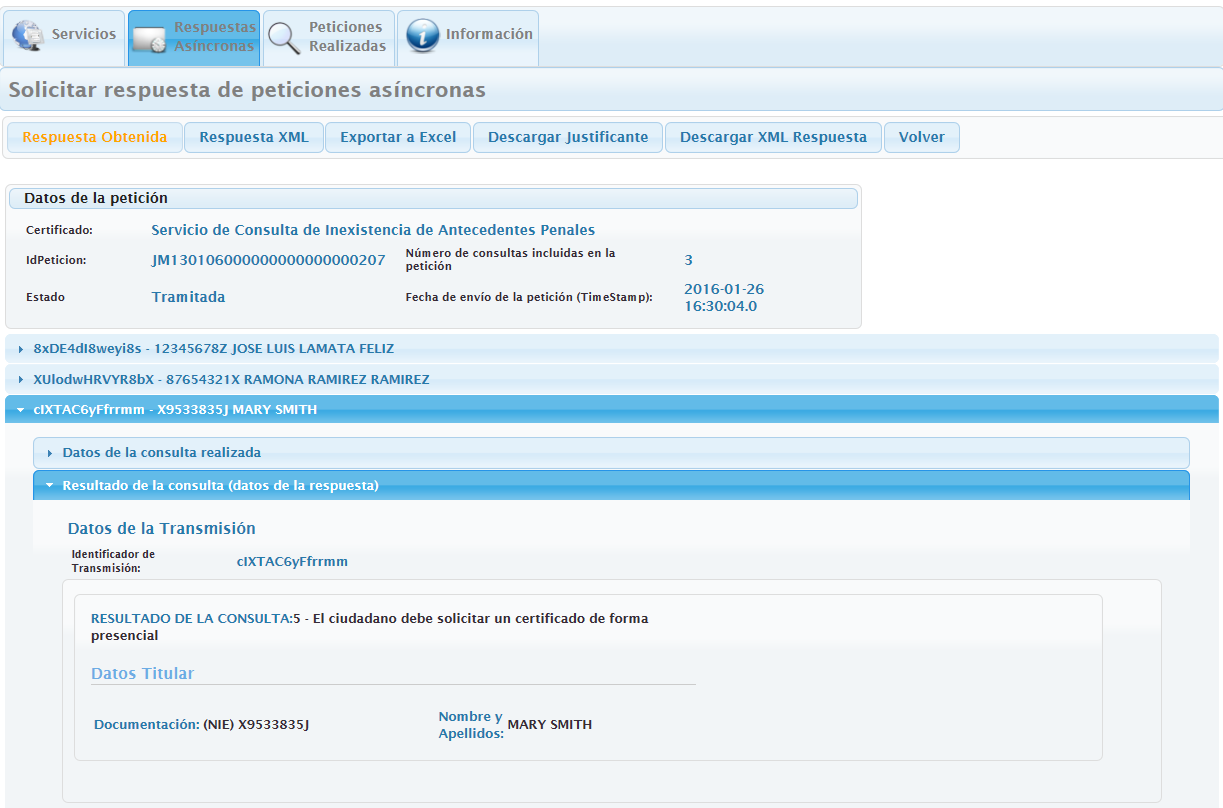 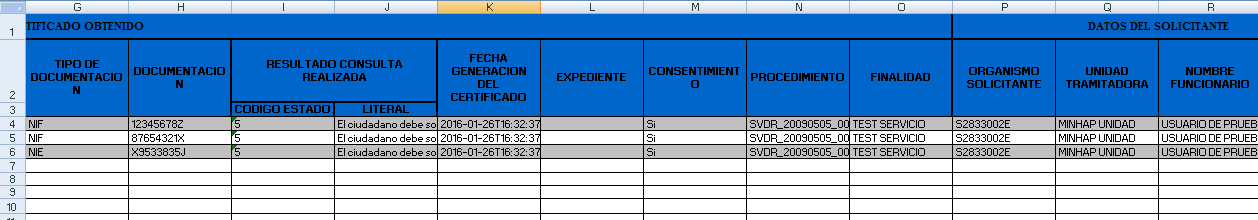 Descargar Justificante
Descargar justificantes
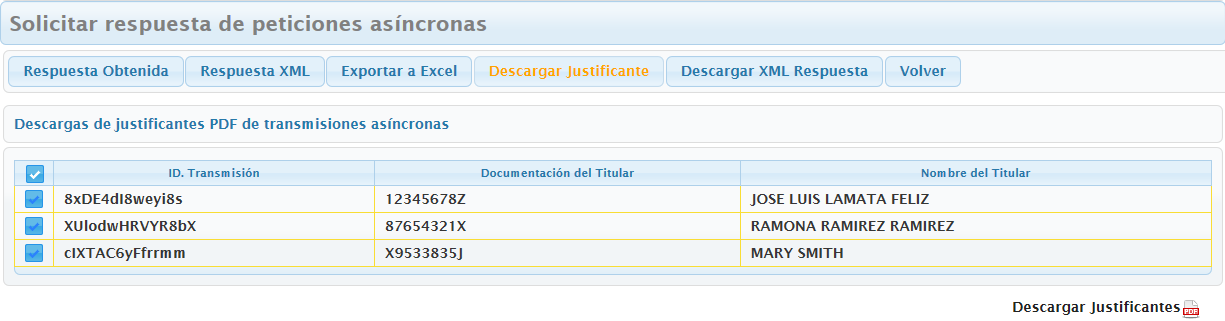 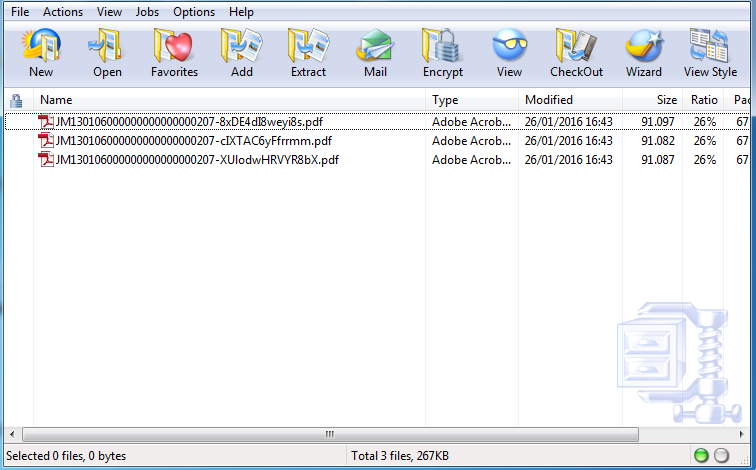